Entrenamiento en pruebas objetivas
Pronósticos Económicos y Financieros
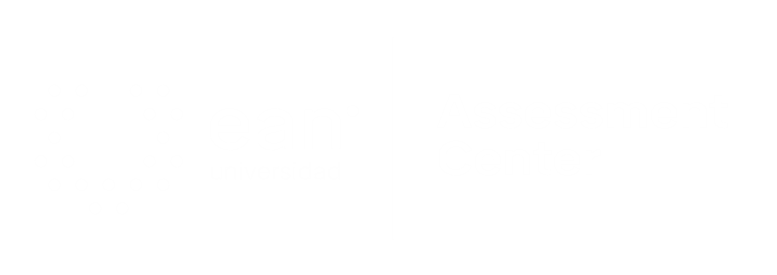 Apreciados docente y estudiantes
El siguiente entrenamiento está diseñado para que puedan familiarizarse con la estructura y funcionamiento de las pruebas objetivas. Con este documento ustedes tendrán la posibilidad de conocer en detalle los principales componentes de los ítems que conforman la prueba objetiva.

Este entrenamiento ha sido construido con información equivalente a la que se encuentra en las pruebas reales, por lo que se espera que los estudiantes obtengan herramientas esenciales para su apropiado desempeño en las pruebas.

¡Bienvenidos!
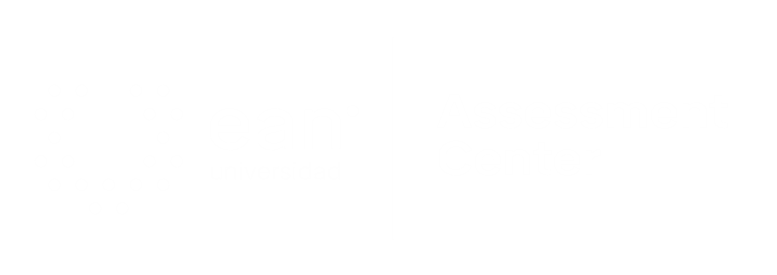 Comencemos…
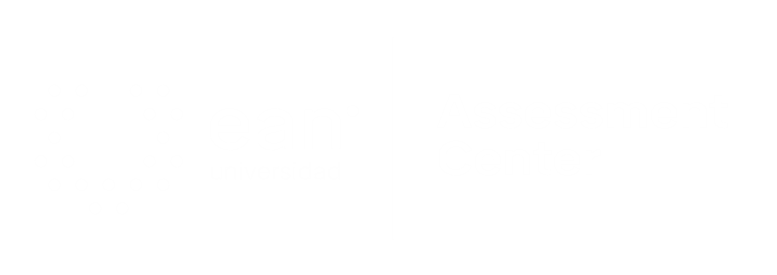 1. Caso o situación problémica
Dentro de las múltiples herramientas de la estadística, quizá el pronóstico es la más utilizada, ya que permite establecer referentes importantes en la toma de decisiones, frente a problemas sobre expectativas de movimiento en las diferentes variables del mundo económico y financiero.

Ud. se encuentra en el área de investigaciones económicas de una institución financiera y se quiere determinar el porcentaje de utilidades que obtendrá un cliente de la institución, con el fin de otorgarle un crédito importante respaldado por sus utilidades futuras.
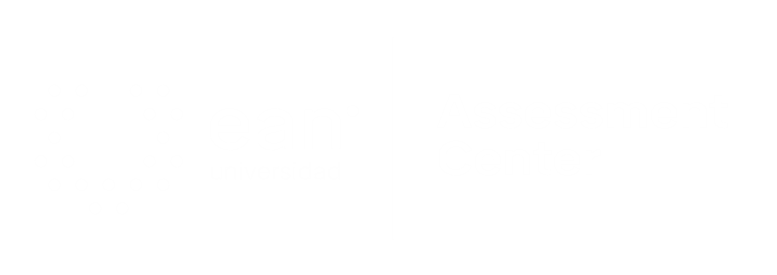 Enunciado
Como empleado del área de investigaciones Ud. comienza a trabajar fuertemente en:
Opciones de respuesta
a. Un Pronóstico.
b. Una descripción del cliente.
c. Análisis del sector al que pertenece el cliente.
d. Capacidad de pago del cliente para garantizar el pago.
a
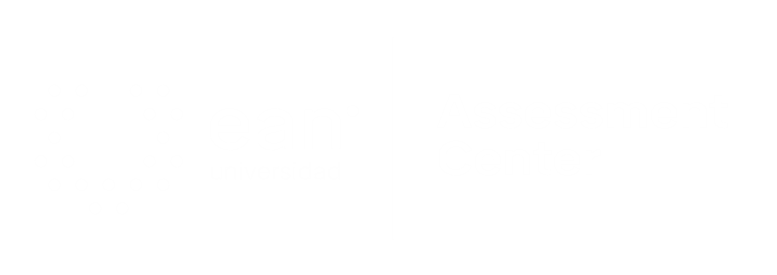 2. Caso o situación problémica
Dentro de las múltiples herramientas de la estadística, quizá el pronóstico es la más utilizada, ya que permite establecer referentes importantes en la toma de decisiones, frente a problemas sobre expectativas de movimiento en las diferentes variables del mundo económico y financiero.

Ud. se encuentra en el área de investigaciones económicas de una institución financiera y se quiere determinar el porcentaje de utilidades que obtendrá un cliente de la institución, con el fin de otorgarle un crédito importante respaldado por sus utilidades futuras.
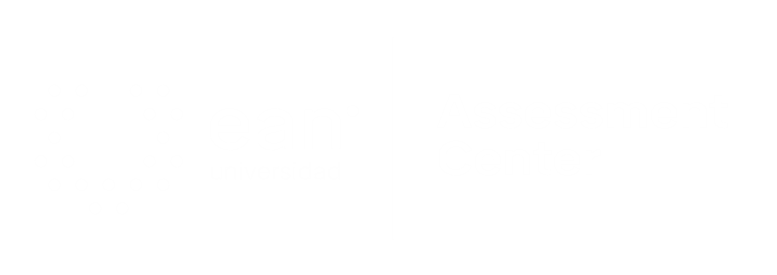 Enunciado
Ud. cree que existen algunas relaciones entre las utilidades y ciertas variables del mercado, realiza entonces una prueba de hipótesis que define como:
Opciones de respuesta
a. La medida de asociación entre dos variables. 
b. Una prueba para determinar la longitud de los intervalos de confianza de los parámetros.
c. Una proposición acerca del valor de un parámetro. 
d. Una prueba para determinar si los Pronósticos son positivos.
c
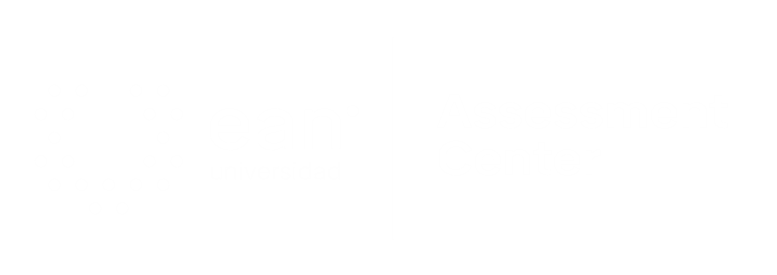 3. Caso o situación problémica
Una vez se tiene la información de utilidades de una empresa importante se aprecia que, en unos periodos del año, estas suelen ser mayores a los demás, lo cual es plausible, dado que se pueden presentar estacionalidades en sus ventas. Sin embargo, algo llama la atención en la forma de las utilidades, y es que precisamente en un mes determinado las utilidades aumentan un135%, ante la duda Ud. decide observar la distribución de los datos:
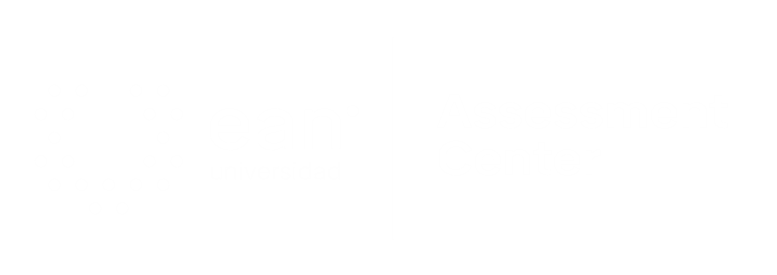 Enunciado
Sin embargo, debido a la gran cantidad de información y datos multivariantes, se puede prever que es muy subjetiva la medida gráfica, para ello se recomienda:
Opciones de respuesta
a. Utilizar la estadística de Mahalanobis y compararla con un Chi cuadrado.
b. Utilizar la prueba de hipótesis para la Media de los datos.
c. Utilizar la estadística de Kolmogorov Smirnov.
d. Utilizar el test de White para Heterocedasticidad.
a
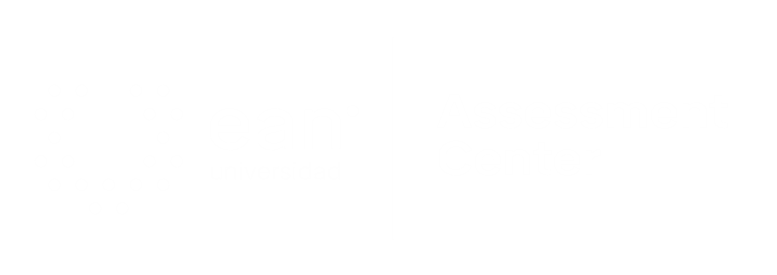 4. Caso o situación problémica
Debido a los últimos sucesos presentados en el mercado de capitales, la incertidumbre que se presenta en las principales variables macroeconómicas ha hecho que muchos inversionistas presten atención a la inflación y el crecimiento de las principales economías del mundo, debido al alto riesgo sistémico que se genera en sus flujos de caja.

Una forma de atacar el problema es estimar por vía de Serie de tiempo estas dos variables: IPC y PIB, porque de esa forma se pueden generar las provisiones necesarias ante cambios inesperados en ellas.
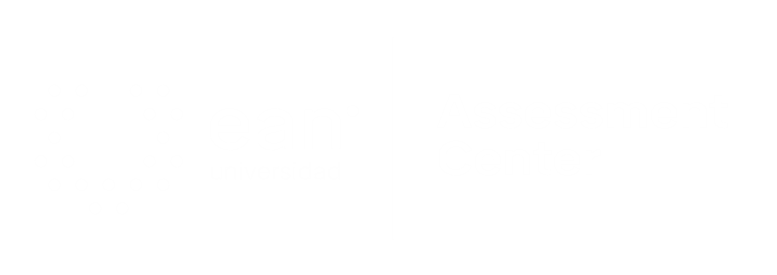 Enunciado
Ud. es contratado para llevar a cabo este análisis, sin embargo, se pregunta, ¿Qué componentes podría tener la serie IPC? a lo que Ud. supone:
Opciones de respuesta
a. Un componente de Tendencia -largo plazo-, uno de Variación en el corto plazo y uno de Variación irregular.
b. Un componente de Tendencia de largo plazo, uno de Variación Estacional, uno de componente de intervención y uno exógeno dado por las noticias.
c. Un componente de Tendencia de largo plazo,  Uno de Variación Estacional, un componente  cíclico y uno irregular o aleatorio.
d. Un componente del precio anterior y otro de componente aleatorio.
c
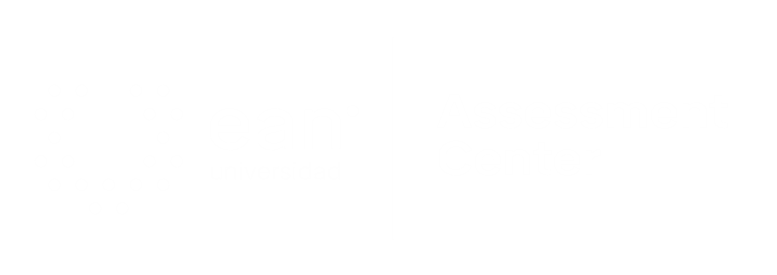 5. Caso o situación problémica
El continuo movimiento errático de las bolsas de valores ha hecho que muchas proyecciones sobre empresas, variables macro presenten errores grandes debido al incremento en la volatilidad. Debido a esto, la firma comisionista de bolsa SIGMMA decide estimar más bien la volatilidad de las acciones, antes que el precio de ellas, de esta forma aplicaría modelos de inversión referentes a la volatilidad. Sin embargo, como es bien sabido la volatilidad no es constante en el tiempo para este tipo de activos, por lo que se hace necesario utilizar modelos que relajen este supuesto.
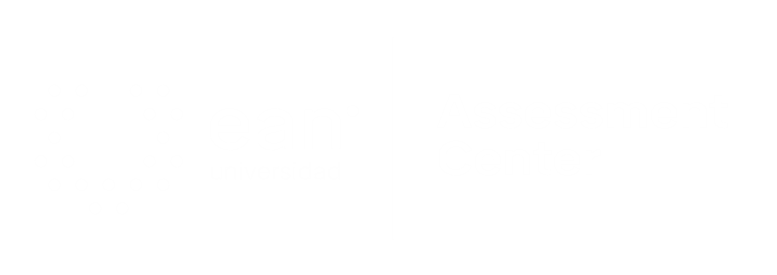 Enunciado
Ud. toma la iniciativa y plantea un modelo que no tenga este supuesto de homocedasticidad en la varianza. Para ello utiliza modelos:
Opciones de respuesta
a. Análisis de Regresión Múltiple.
b. Modelos ARMA.
c. Modelos GARCH.
d. Modelos ARIMA.
c
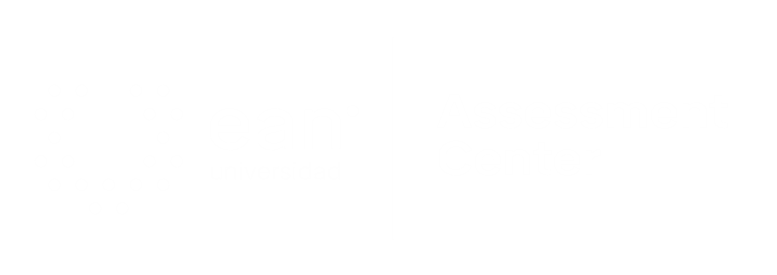 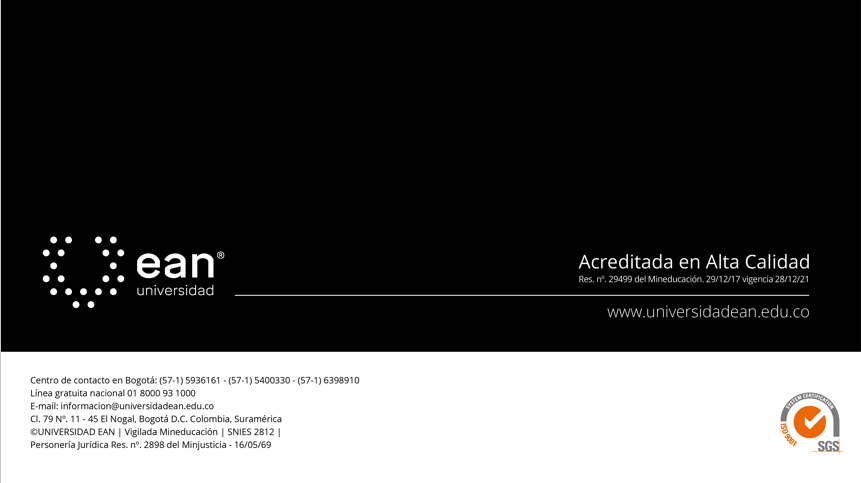